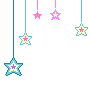 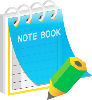 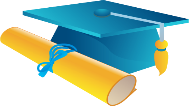 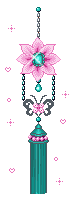 §➊. LŨY THỪA
Chương 2:
⓵.
Tóm tắt lý thuyết
Nội dung
bài học
⓶.
Phân dạng bài tập
⓷.
Bài tập minh họa
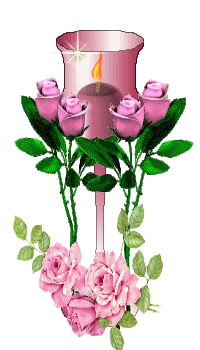 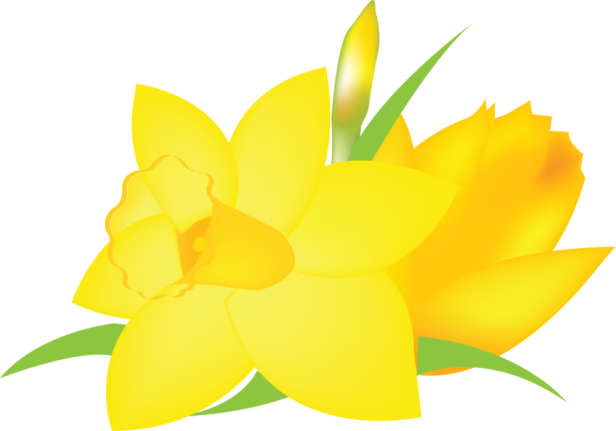 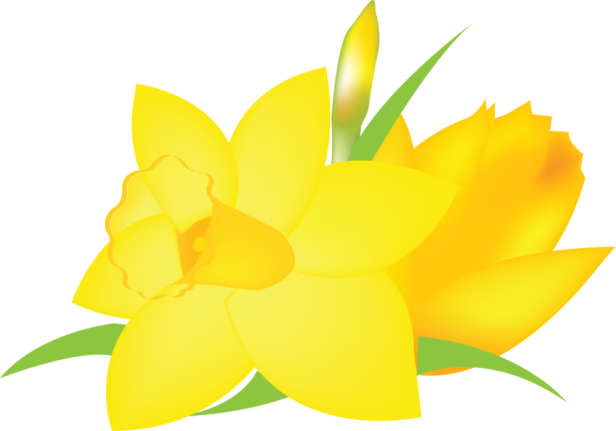 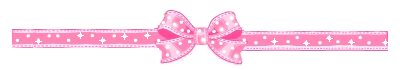 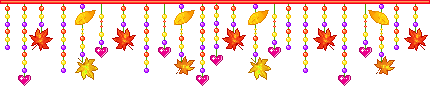 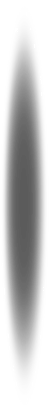 Tóm tắt lý thuyết
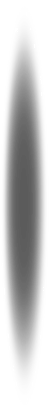 ⓵
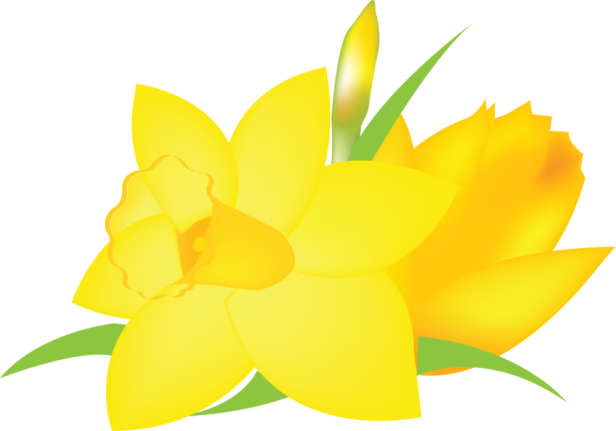 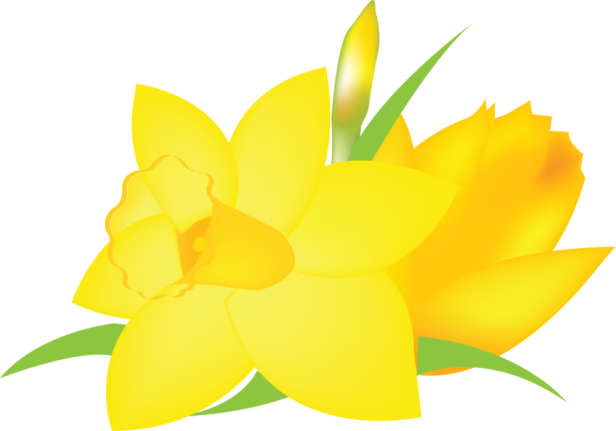 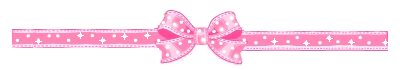 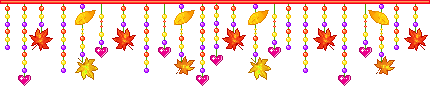 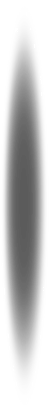 Tóm tắt lý thuyết
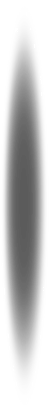 ⓵
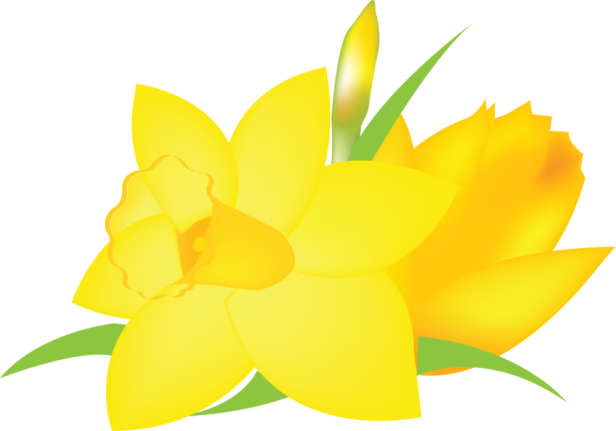 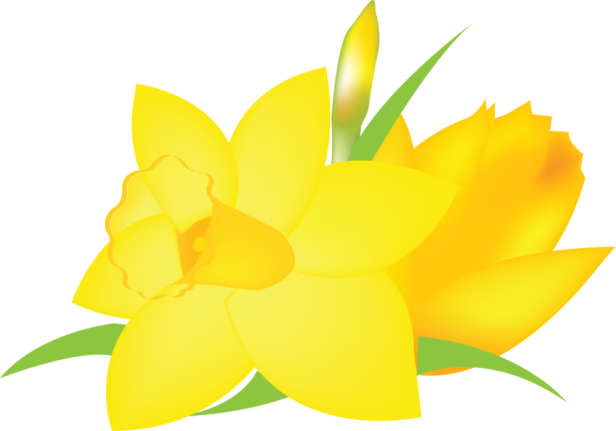 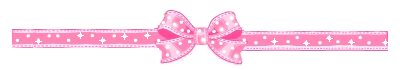 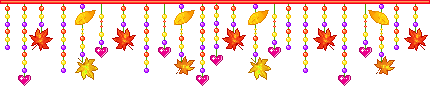 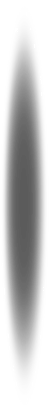 Tóm tắt lý thuyết
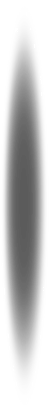 ⓵
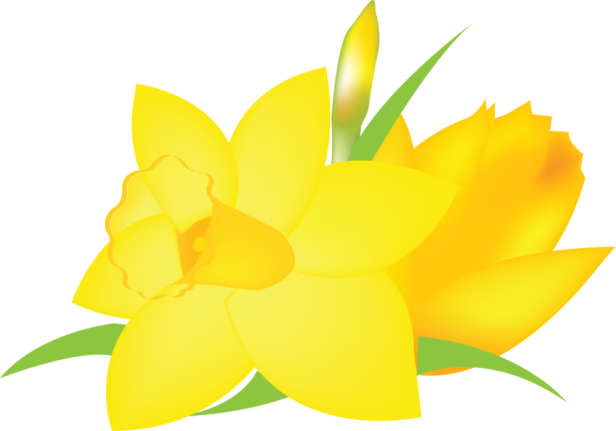 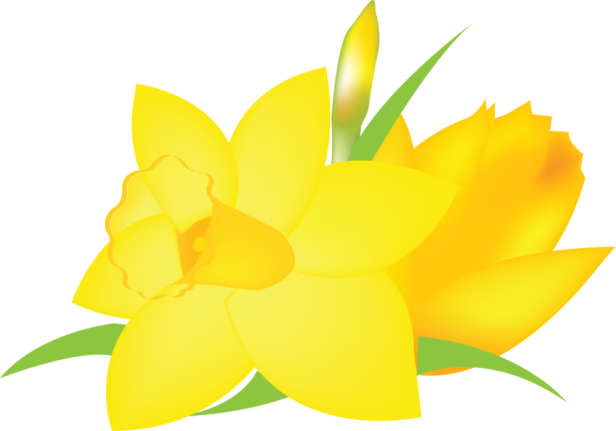 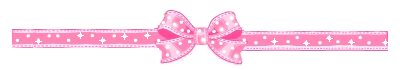 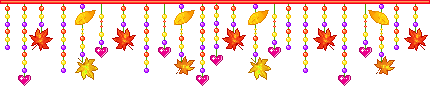 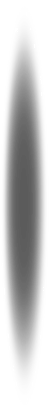 Tóm tắt lý thuyết
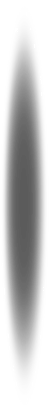 ⓵
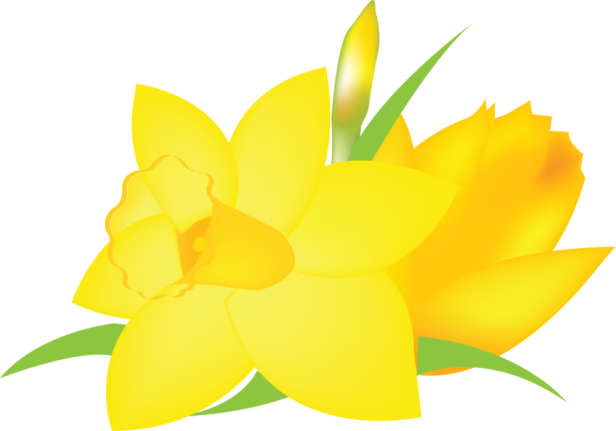 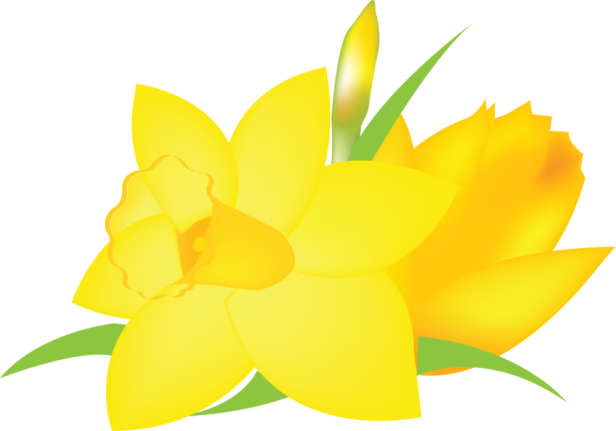 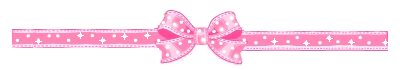 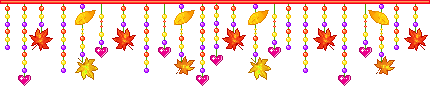 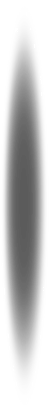 Tóm tắt lý thuyết
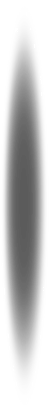 ⓵
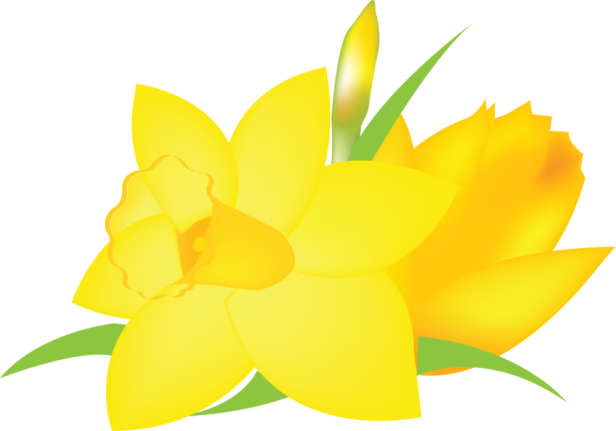 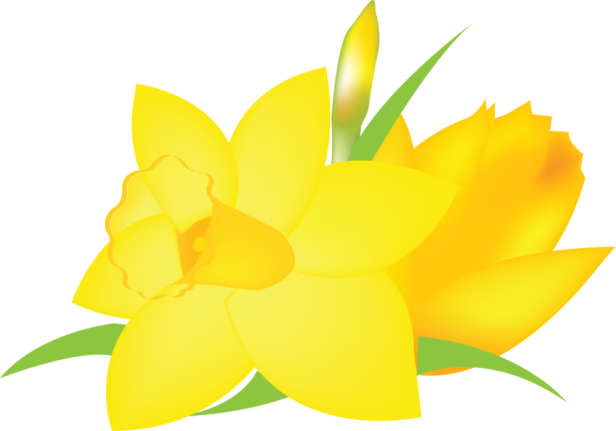 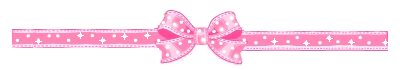 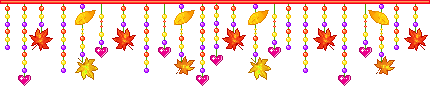 Phân dạng bài tập
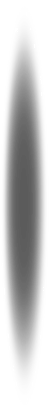 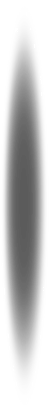 ⓶
Tính giá trị của biểu thức
.Dạng 1:
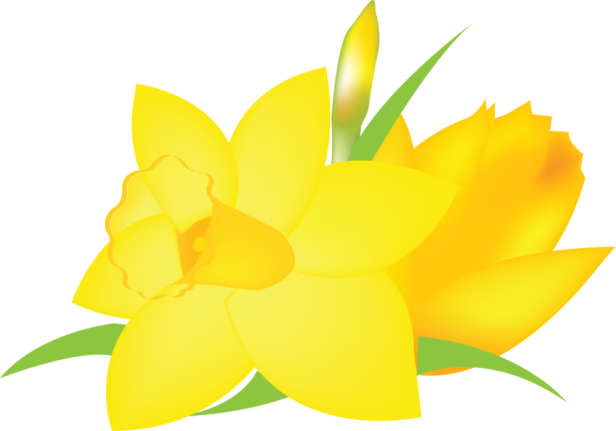 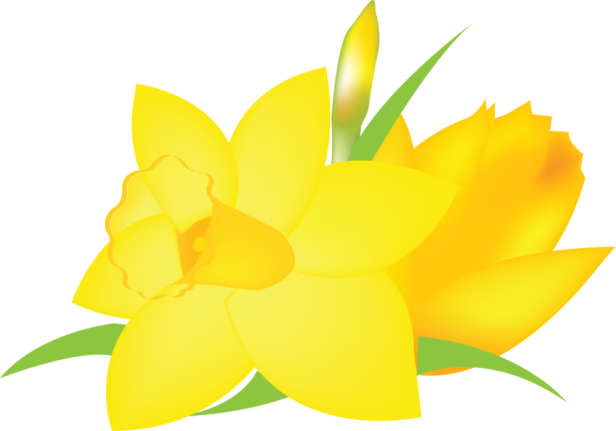 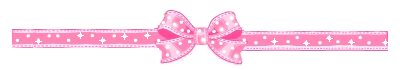 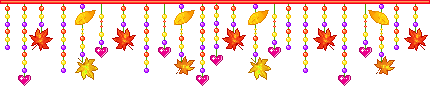 Bài tập minh họa
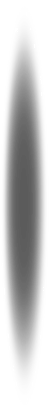 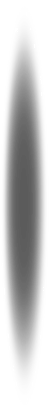 ⓷
Trắc nghiệm
Dùng máy tính Casio, 
Nhập đề bài bấm ra kết quả là đáp án B
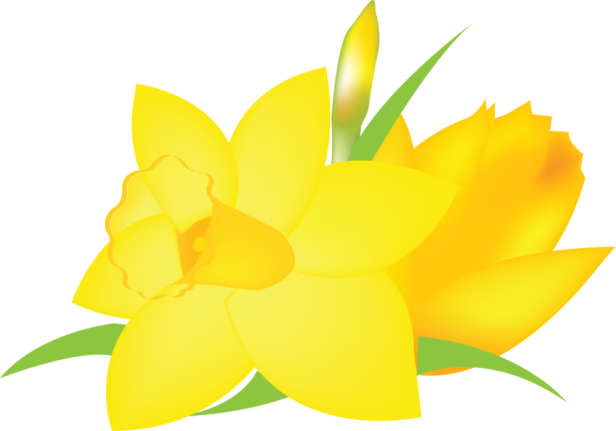 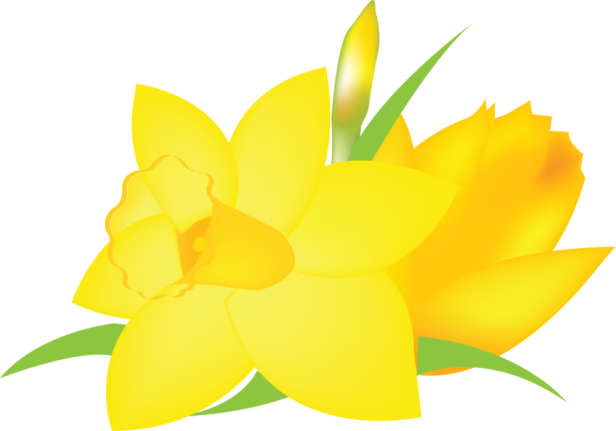 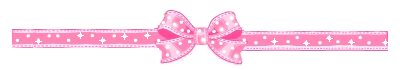 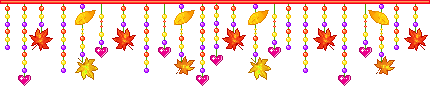 Bài tập minh họa
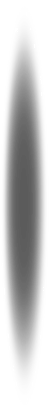 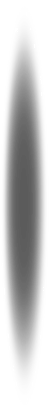 ⓷
Trắc nghiệm
Dùng máy tính Casio, 
Nhập đề bài bằng cách xét hiệu bằng 0;
 Bấm ra kết quả là đáp án B
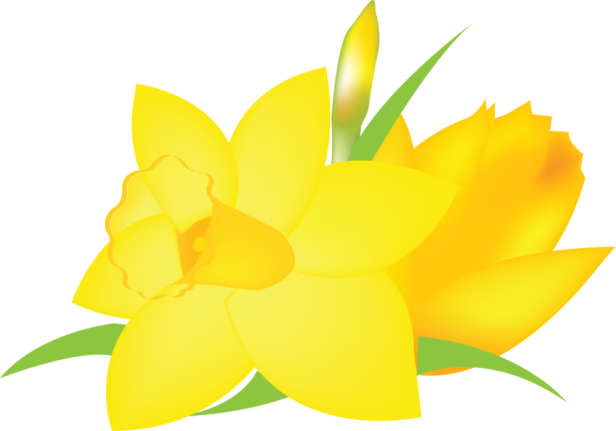 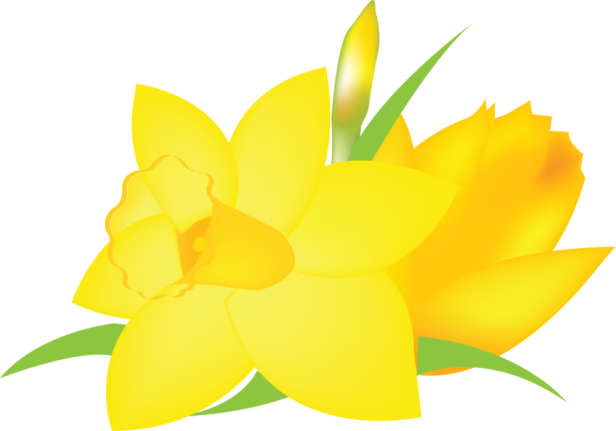 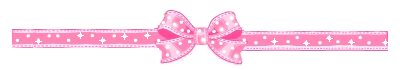 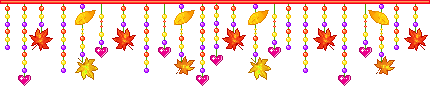 Bài tập minh họa
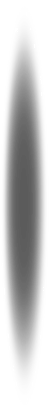 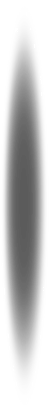 ⓷
Trắc nghiệm
Chú ý số mũ hữu tỷ thì ĐK của Cơ số phải dương.
Ở câu C số mũ nguyên âm nên cơ số thực khác 0.
Lời giải
Theo định nghĩa lũy thừa với số mũ hữu tỉ thì cơ số phải dương.
Chọn B
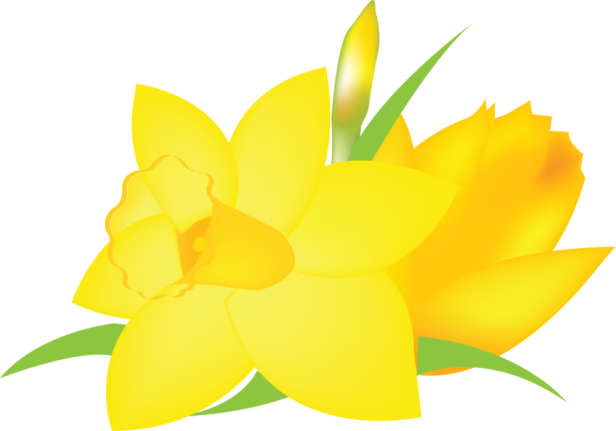 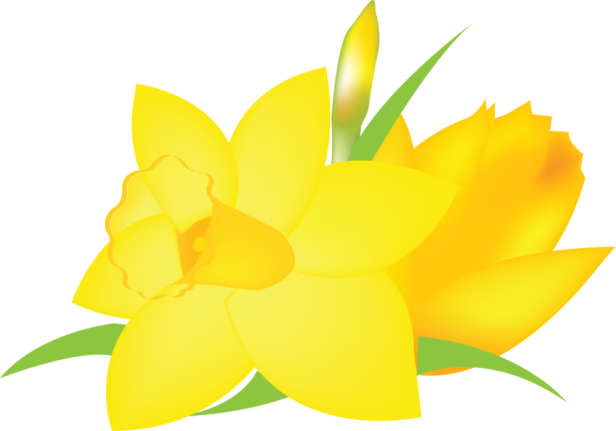 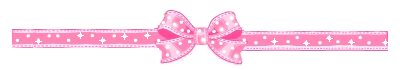 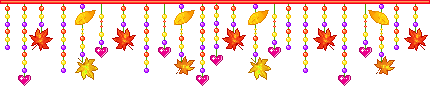 Phân dạng bài tập
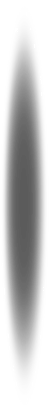 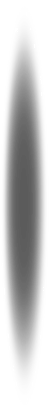 ⓶
Rút gọn biểu thức
.Dạng 2:
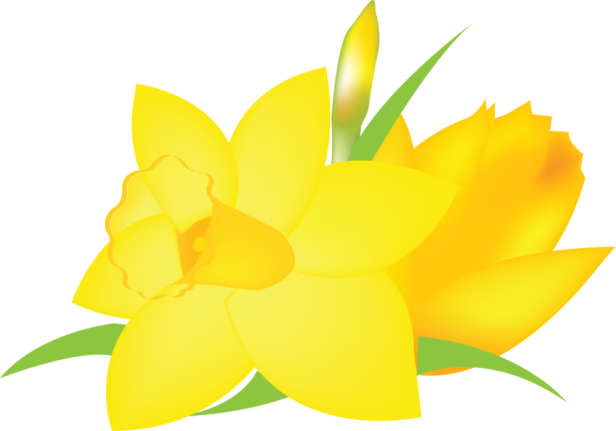 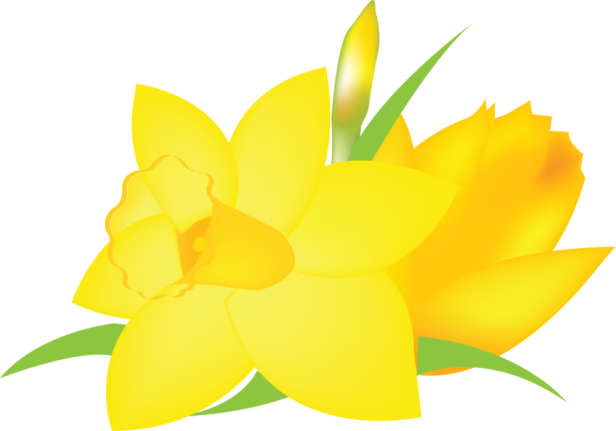 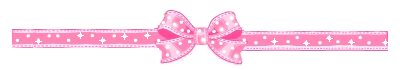 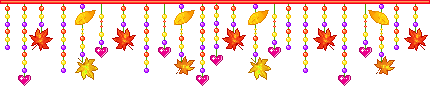 Bài tập minh họa
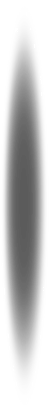 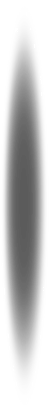 ⓷
Trắc nghiệm
Dùng máy tính Casio, 
Chọn a=5, xét hiệu bằng 0
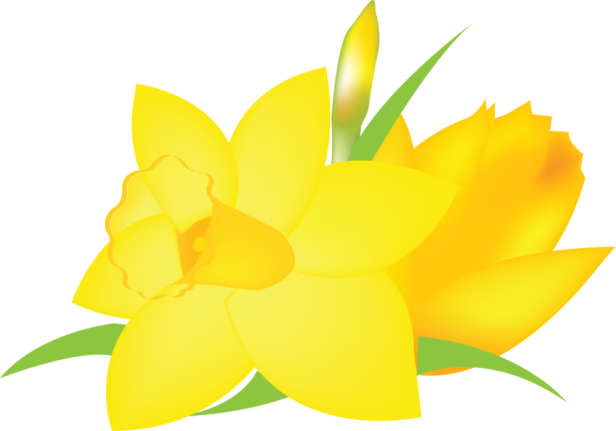 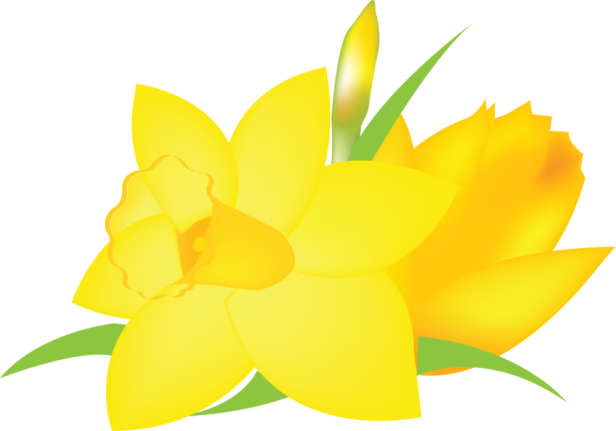 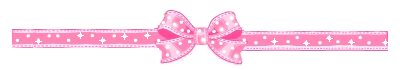 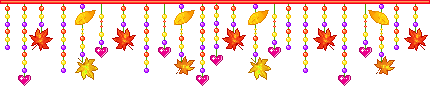 Bài tập minh họa
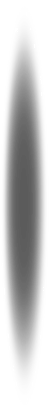 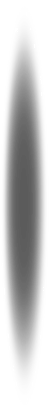 ⓷
Trắc nghiệm
Dùng máy tính Casio, 
Chọn x=5, xét hiệu bằng 0
 Bấm ra kết quả là đáp án B
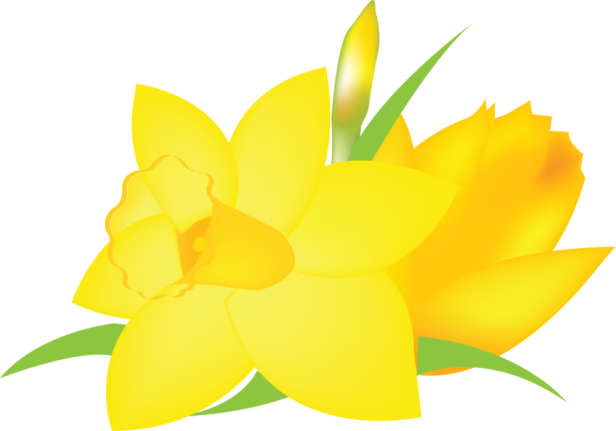 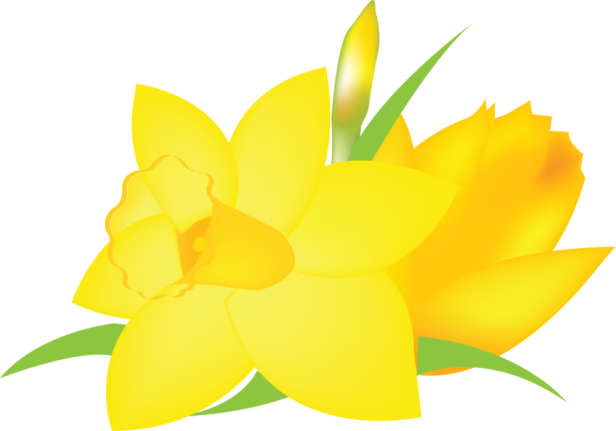 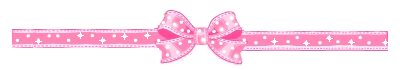 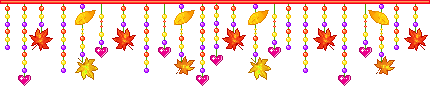 Phân dạng bài tập
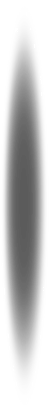 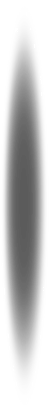 ⓶
So sánh giá trị biểu thức
.Dạng 3:
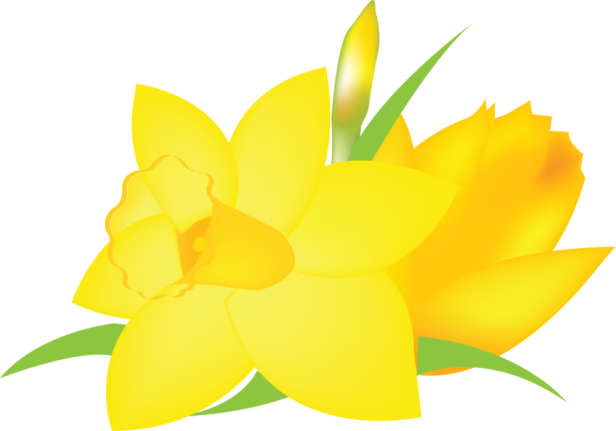 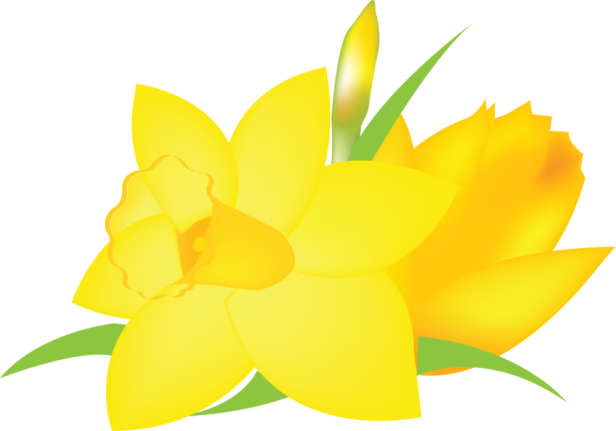 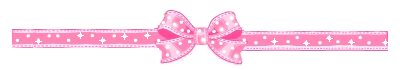 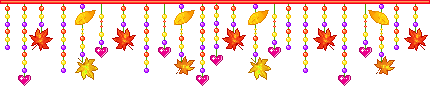 Bài tập minh họa
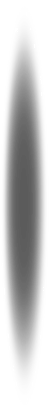 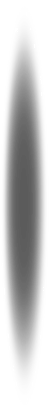 ⓷
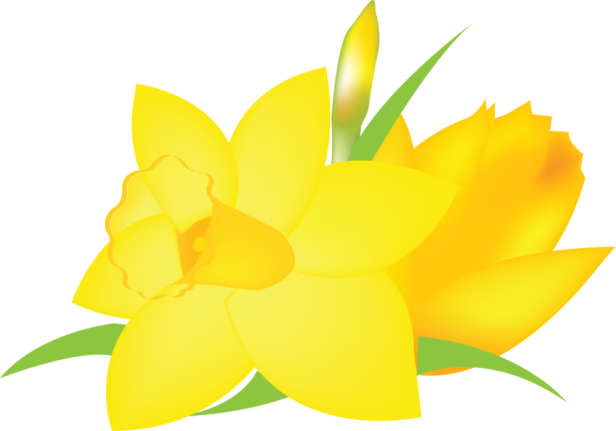 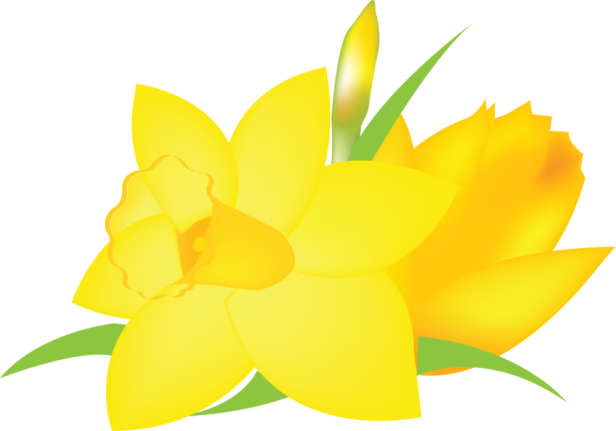 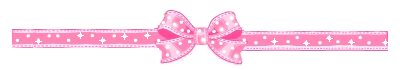 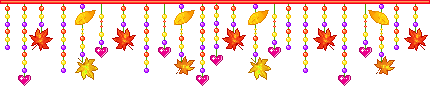 Bài tập minh họa
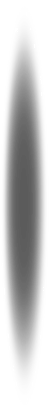 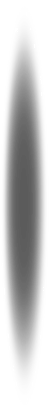 ⓷
Trắc nghiệm
Dùng máy tính Casio, 
Xét hiệu > 0 là thỏa
 Bấm ra kết quả là đáp án C
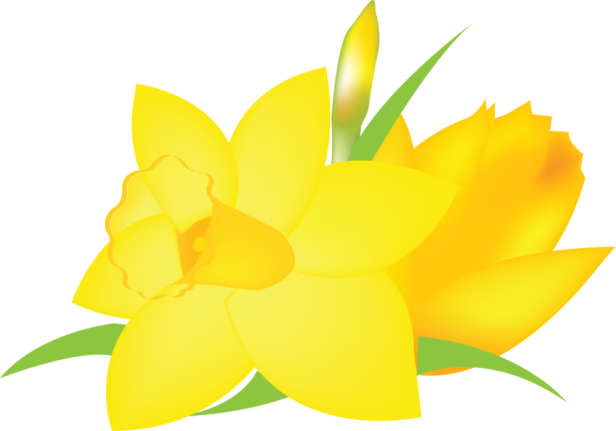 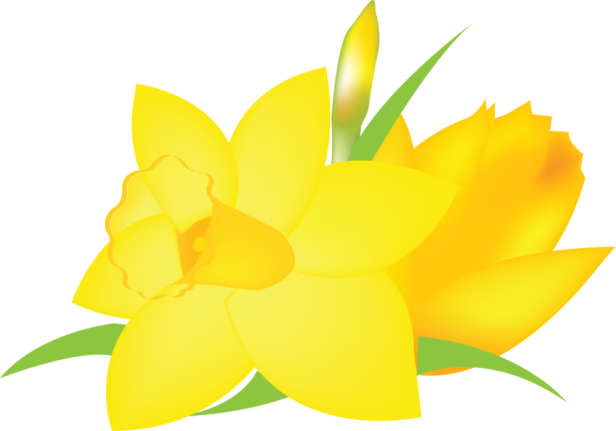 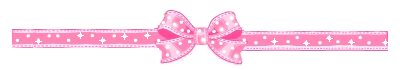 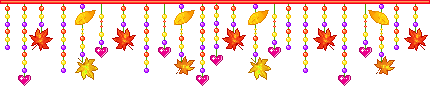 Bài tập minh họa
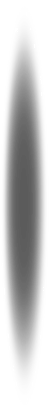 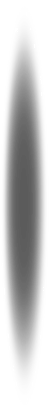 ⓷
Trắc nghiệm
Casio: 
Thử các giá trị của a, b để kiểm tra giả thiết
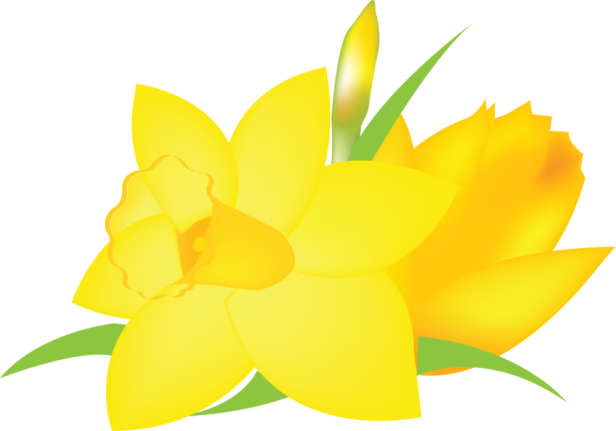 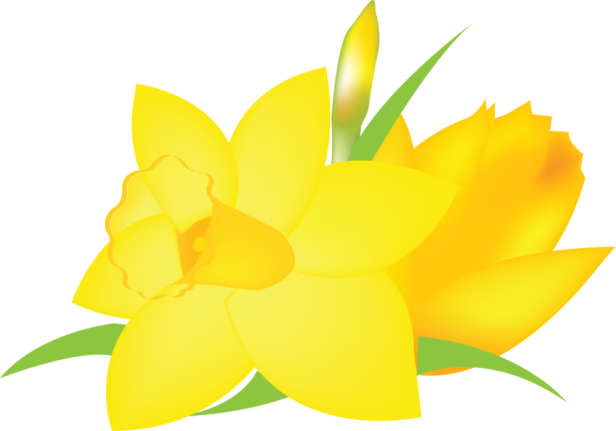 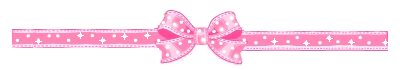 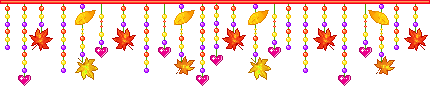